О РЕЗУЛЬТАТАХ ДЕЯТЕЛЬНОСТИ, ПЛАНАХ И ЗАДАЧАХ 
КАФЕДРЫ МАРКЕТИНГАИНСТИТУТА ЭКОНОМИКИ И МЕНЕДЖМЕНТА
на 2019-2021 гг.

 ЗАВЕДУЮЩИЙ КАФЕДРОЙ - ДОКТОР ЭКОНОМИЧЕСКИХ НАУК, ПРОФЕССОР
ЩЕТИНИНА ЕКАТЕРИНА ДАНИЛОВНА
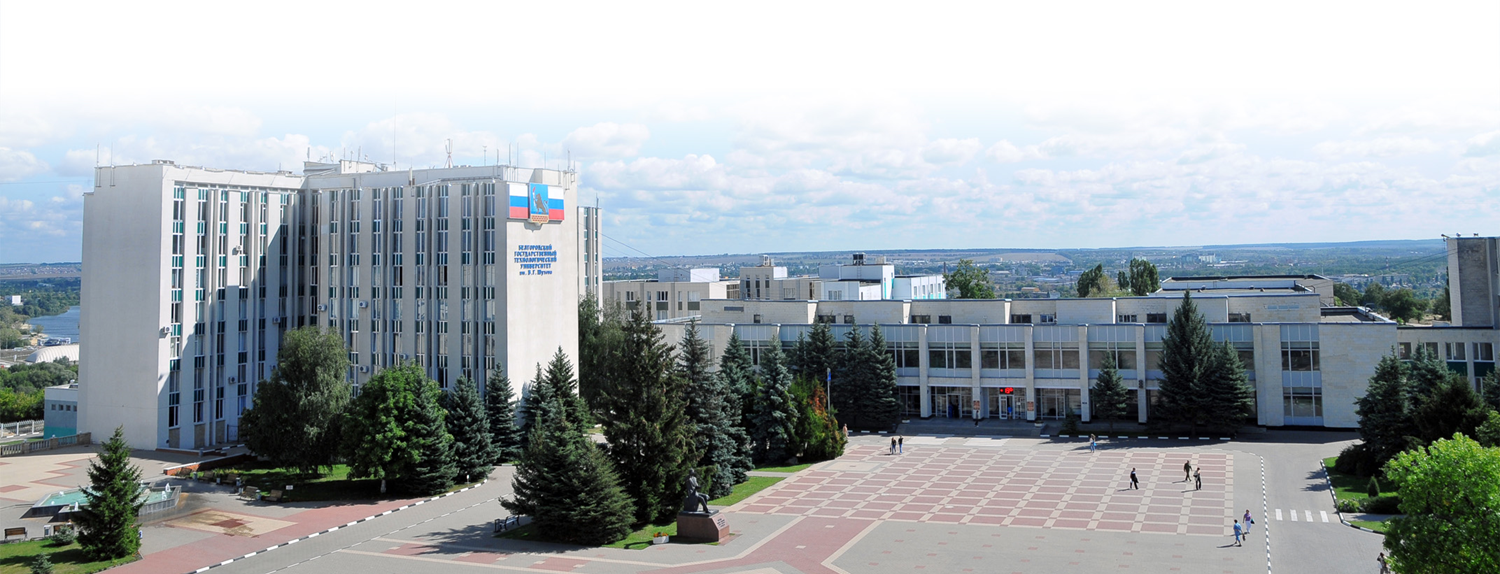 Белгород, 2019
1
КАДРОВОЕ ОБЕСПЕЧЕНИЕКАФЕДРЫ МАРКЕТИНГА
СЛАЙД 2
ОБРАЗОВАТЕЛЬНАЯ 
ДЕЯТЕЛЬНОСТЬ
НАПРАВЛЕНИЯ ПОДГОТОВКИ БАКАЛАВРИАТА, СПЕЦИАЛИТЕТА, МАГИСТРАТУРЫ И АСПИРАНТУРЫ
СЛАЙД 3
ОБРАЗОВАТЕЛЬНАЯ 
ДЕЯТЕЛЬНОСТЬ
КОНТИНГЕНТ ОБУЧАЮЩИХСЯ
ОБЪЕМ УЧЕБНОЙ НАГРУЗКИ, ЗАКРЕПЛЕННОЙ ЗА КАФЕДРОЙ
КАФЕДРА МАРКЕТИНГА ЯВЛЯЕТСЯ ВЫПУСКАЮЩЕЙ
СЛАЙД 4
4
ПЕРЕЧЕНЬ ДИСЦИПЛИН, 
ЗАКРЕПЛЁННЫХ ЗА КАФЕДРОЙ
ДЛЯ НАПРАВЛЕНИЯ 38.03.02
ДЛЯ НАПРАВЛЕНИЯ 38.04.02
СЛАЙД 5
5
ПЕРЕЧЕНЬ ДИСЦИПЛИН, 
ЗАКРЕПЛЁННЫХ ЗА КАФЕДРОЙ ДЛЯ НАПРАВЛЕНИЙ 
ПОДГОТОВКИ РЕАЛИЗУЕМЫХ ДРУГИМИ КАФЕДРАМИ
ОБЩЕЕ КОЛИЧЕСТВО ДИСЦИПЛИН - 20
СЛАЙД 6
6
ОБРАЗОВАТЕЛЬНАЯ 
ДЕЯТЕЛЬНОСТЬ
ИНДИКАТОРЫ ОБРАЗОВАТЕЛЬНОЙ ДЕЯТЕЛЬНОСТИ ЗА ПЕРИОД 2018-2019 гг. И ПРОГНОЗ НА 2020-2021 гг.
СЛАЙД 7
ОБРАЗОВАТЕЛЬНАЯ ДЕЯТЕЛЬНОСТЬ
СЛАЙД 8
УЧЕБНЫЕ ПОСОБИЯИЗДАННЫЕ КАФЕДРОЙ МАРКЕТИНГА
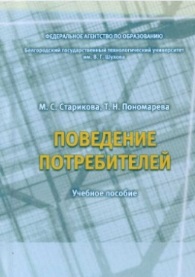 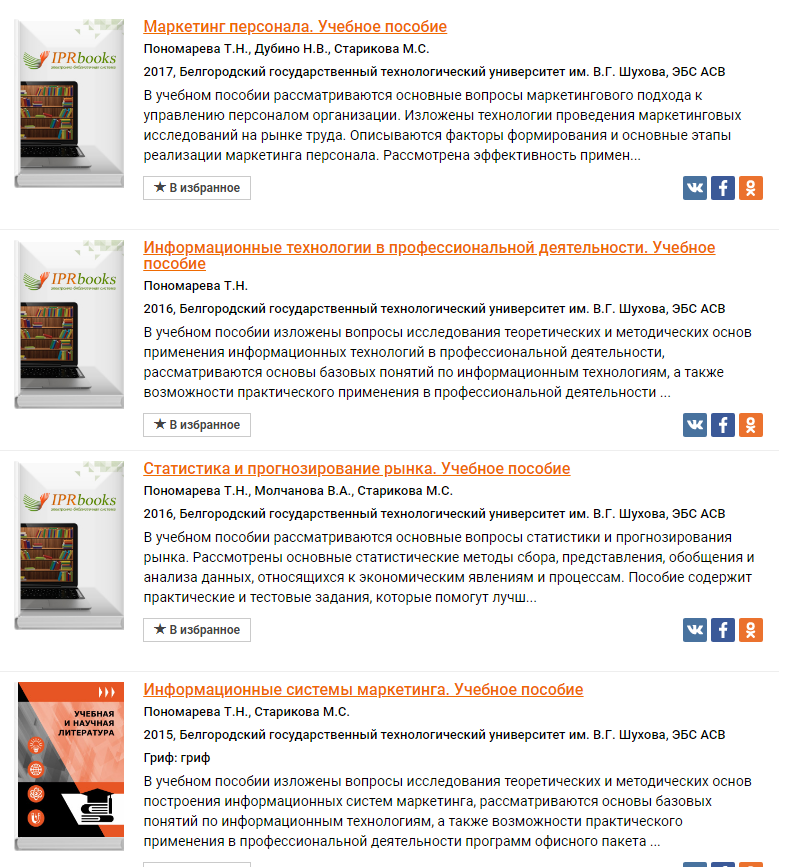 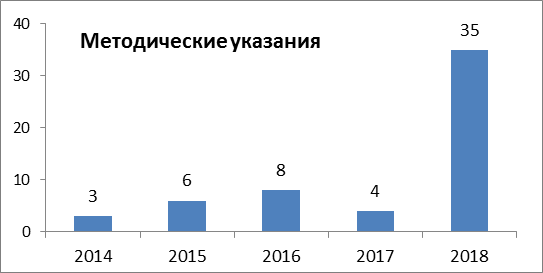 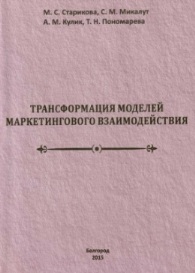 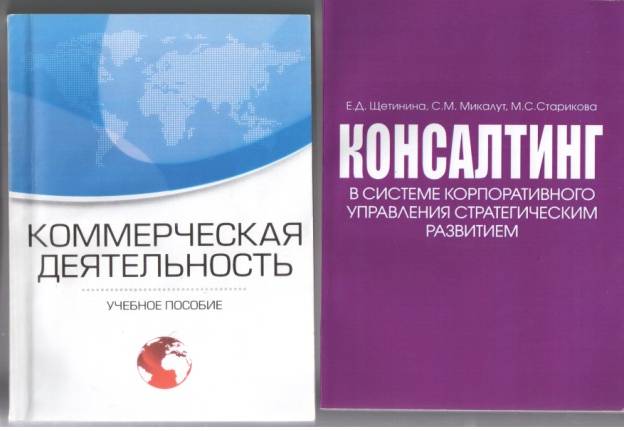 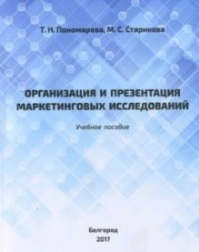 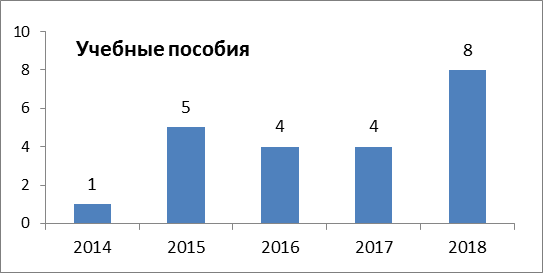 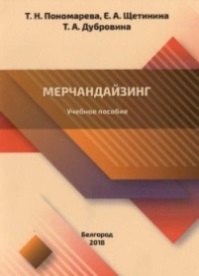 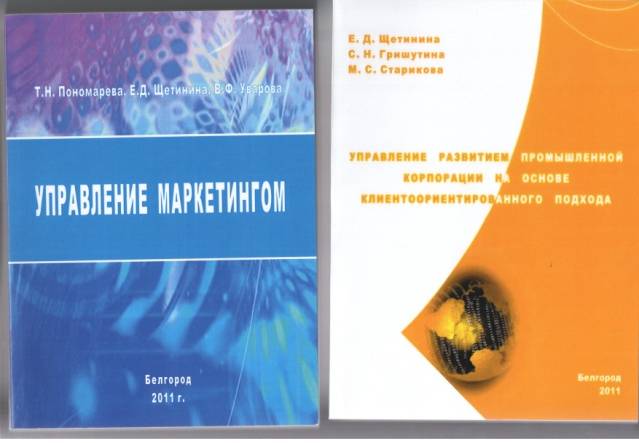 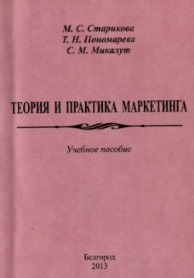 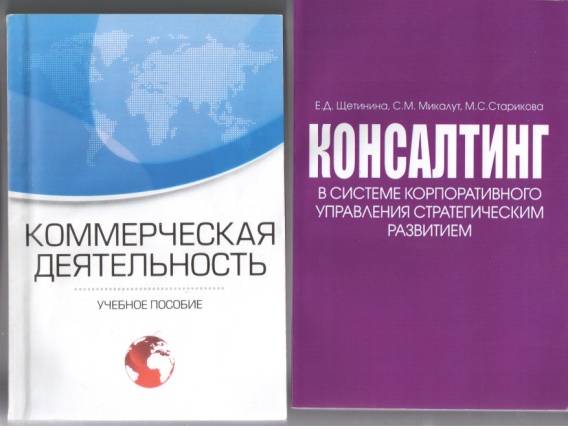 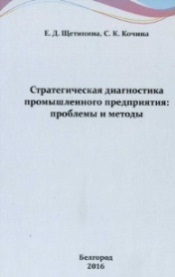 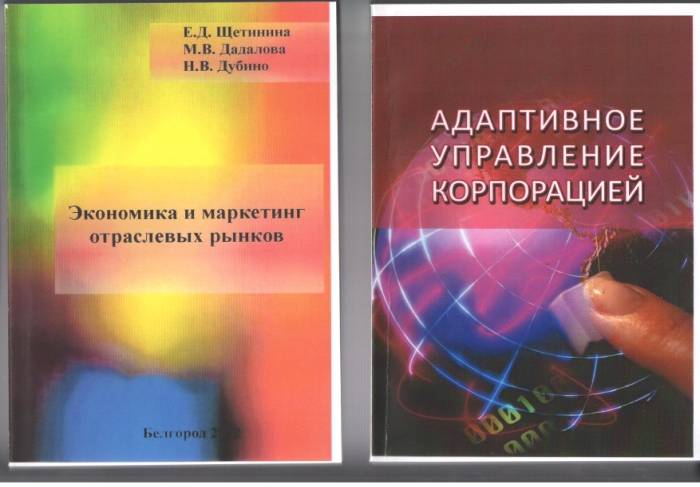 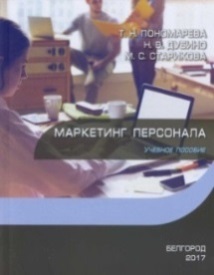 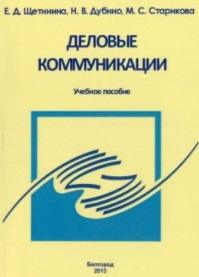 СЛАЙД 9
ОБРАЗОВАТЕЛЬНАЯ 
ДЕЯТЕЛЬНОСТЬ
ПРОБЛЕМЫ КАФЕДРЫ В РЕАЛИЗАЦИИ ОБРАЗОВАТЕЛЬНОЙ 
ДЕЯТЕЛЬНОСТИ И ПУТИ ИХ РЕШЕНИЯ
СЛАЙД 10
АГИТАЦИОННАЯ РАБОТА
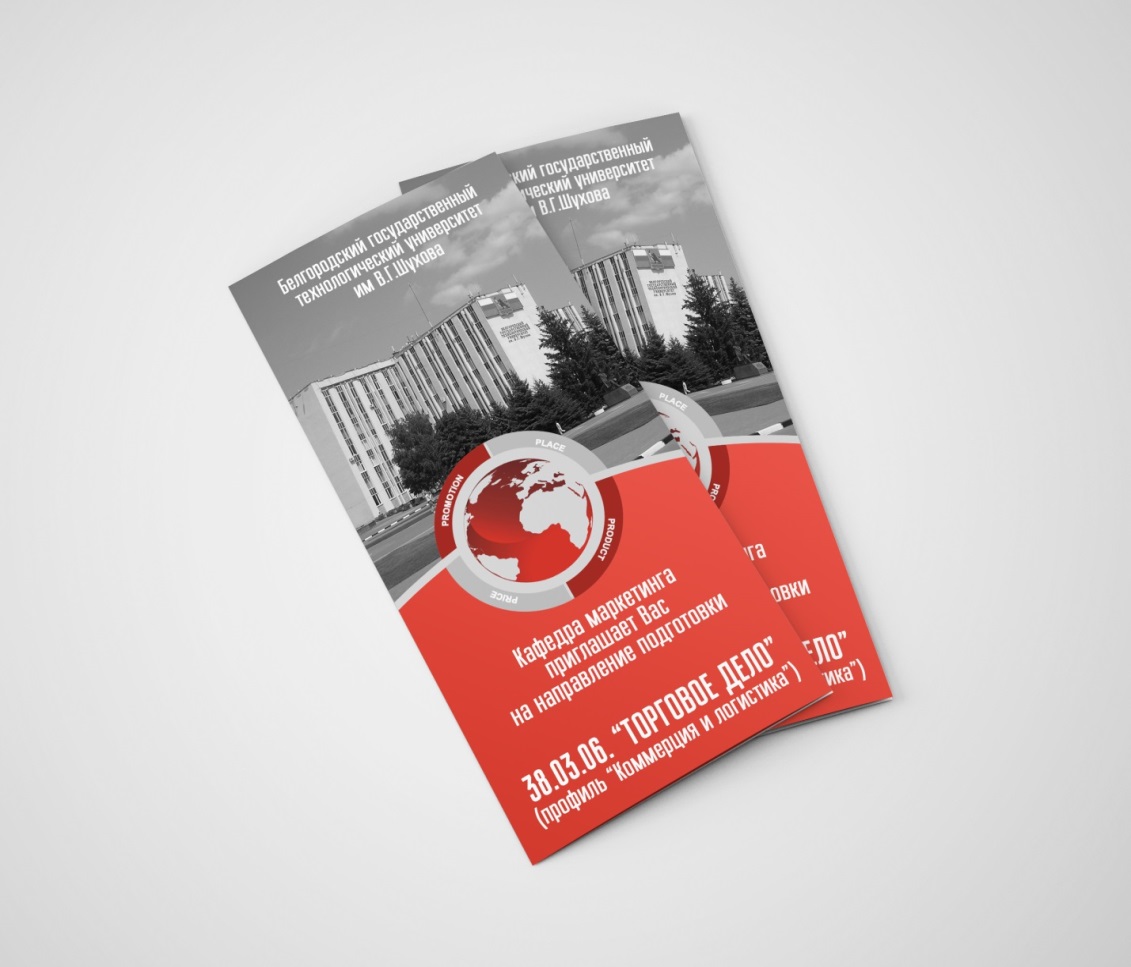 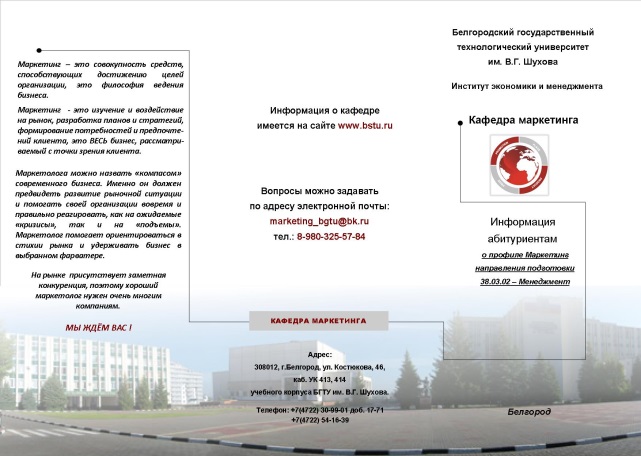 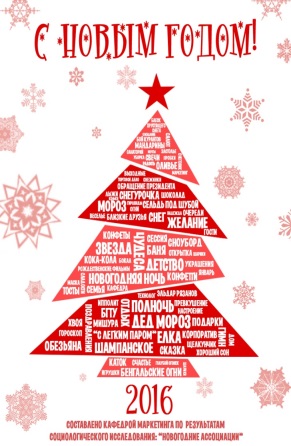 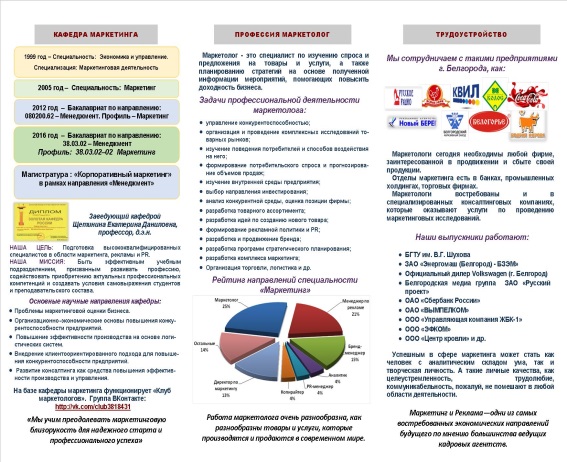 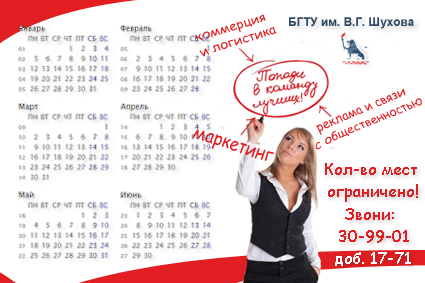 СЛАЙД 11
АГИТАЦИОННАЯ РАБОТА
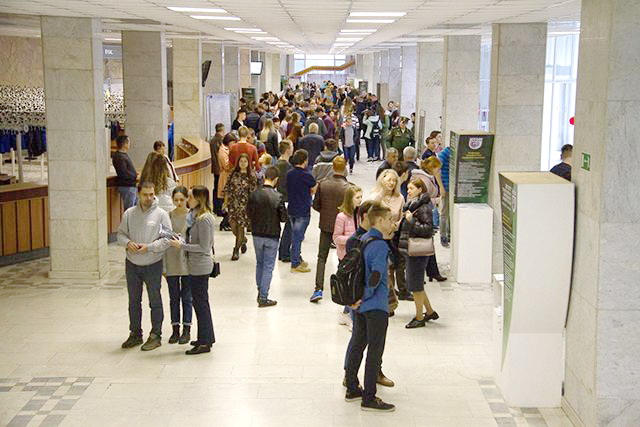 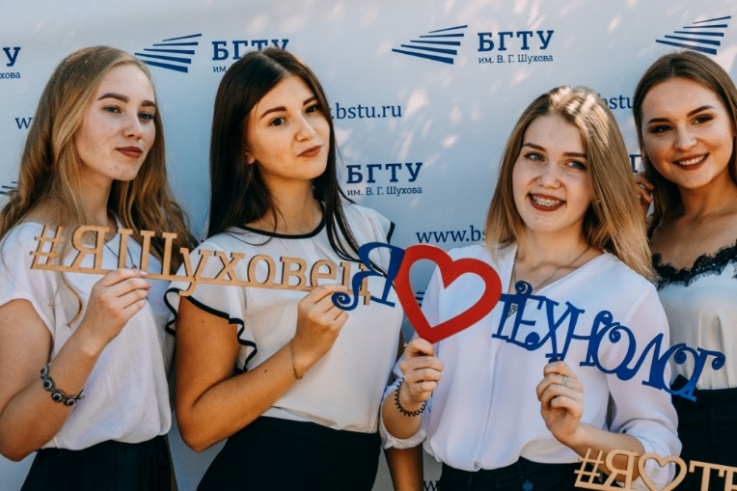 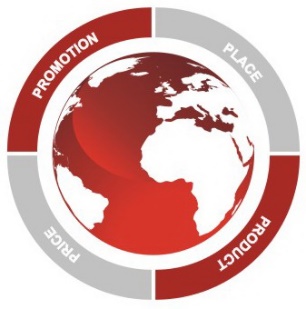 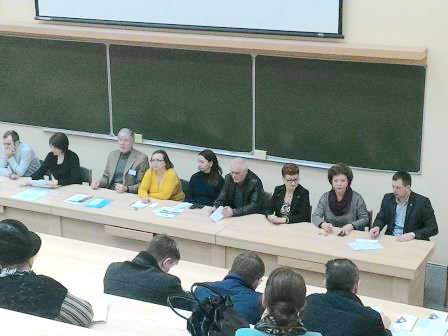 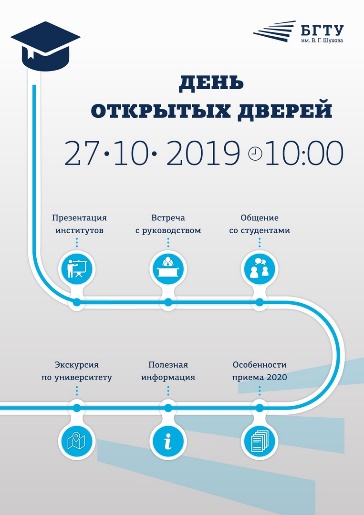 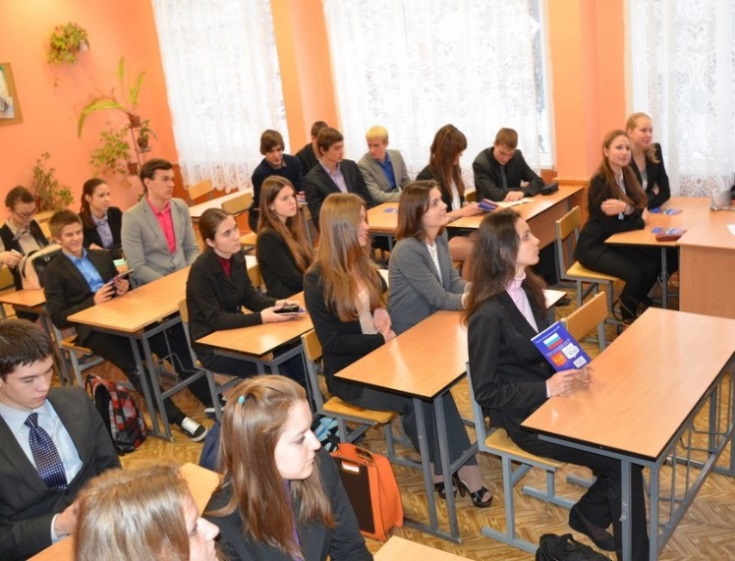 СЛАЙД 12
НАУЧНО-ИССЛЕДОВАТЕЛЬСКАЯ ДЕЯТЕЛЬНОСТЬ
(ПУБЛИКАЦИОННАЯ АКТИВНОСТЬ)
СЛАЙД 13
НАУЧНО-ИССЛЕДОВАТЕЛЬСКАЯ ДЕЯТЕЛЬНОСТЬ
(ПУБЛИКАЦИОННАЯ АКТИВНОСТЬ)
СЛАЙД 14
НАУЧНО-ИССЛЕДОВАТЕЛЬСКАЯ ДЕЯТЕЛЬНОСТЬ
(ПУБЛИКАЦИОННАЯ АКТИВНОСТЬ)
СЛАЙД 15
НАУЧНО-ИССЛЕДОВАТЕЛЬСКАЯ ДЕЯТЕЛЬНОСТЬ
(РЕЗУЛЬТАТИВНОСТЬ НАУЧНО-ИССЛЕДОВАТЕЛЬСКИХ РАБОТ)
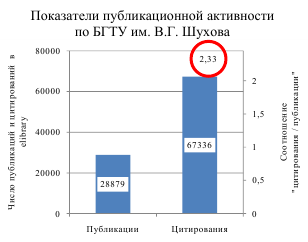 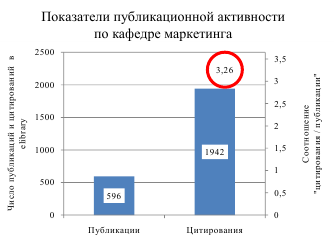 Источник: 
Данные из системы elibrary по авторамСтатистический отчет elibrary: https://elibrary.ru/org_profile.asp?id=7113
СЛАЙД 16
УЧАСТИЕ ПРЕПОДАВАТЕЛЕЙ КАФЕДРЫ В КОНФЕРЕНЦИЯХ, ФОРУМАХ, НАУЧНЫХ СЕМИНАРАХ
УЧАСТИЕ ПРЕПОДАВАТЕЛЕЙ КАФЕДРЫ МАРКЕТИНГА В СРЕДНЕРУССКОМ ЭКОНОМИЧЕСКОМ ФОРУМЕ (2016)
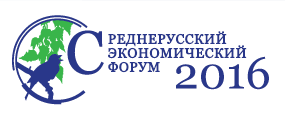 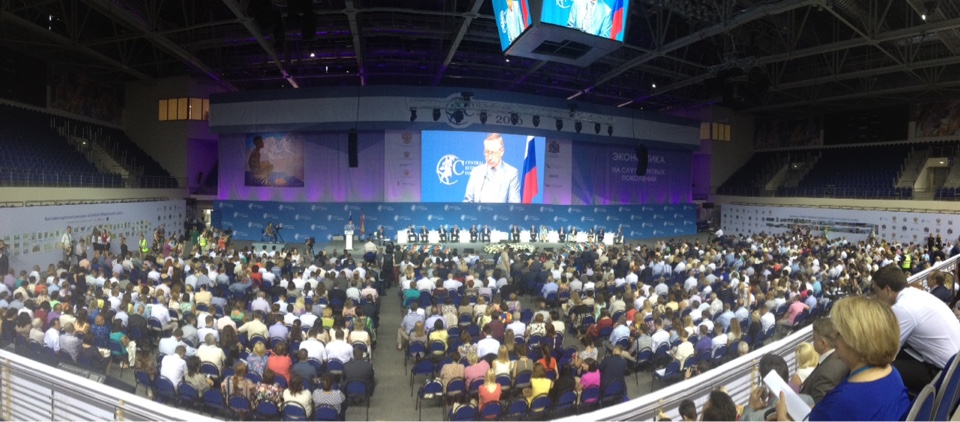 СЛАЙД 17
УЧАСТИЕ ПРЕПОДАВАТЕЛЕЙ КАФЕДРЫ В КОНФЕРЕНЦИЯХ, ФОРУМАХ, НАУЧНЫХ СЕМИНАРАХ
УЧАСТИЕ ПРЕПОДАВАТЕЛЕЙ И СТУДЕНТОВ КАФЕДРЫ МАРКЕТИНГА В СЕРИИ МАСТЕР-КЛАССОВ «НЕДЕЛЯ МАРКЕТИНГА В БЕЛГОРОДЕ»
ПО ПРИГЛАШЕНИЮ EVENT GROUP «KOLIZEY PRO» (2018)
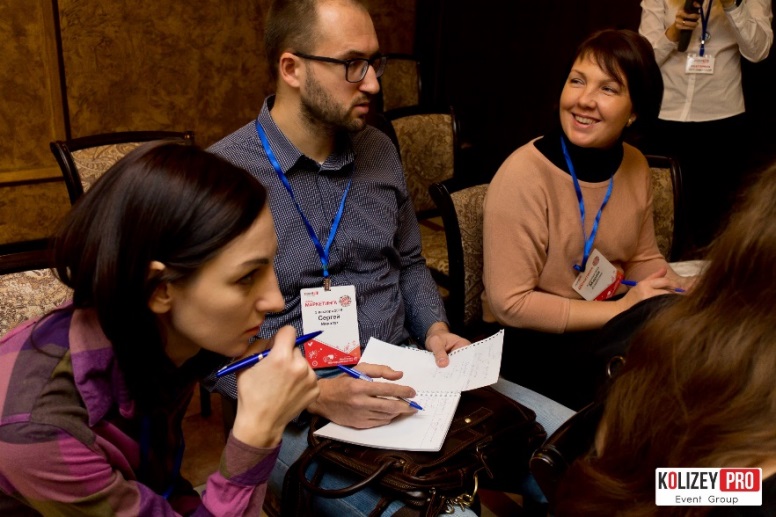 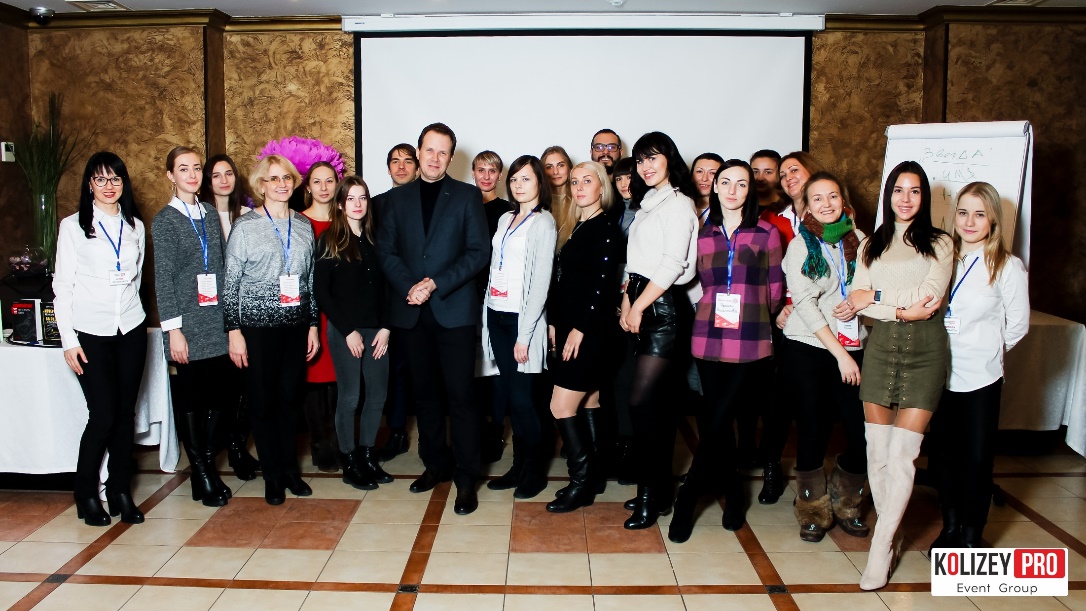 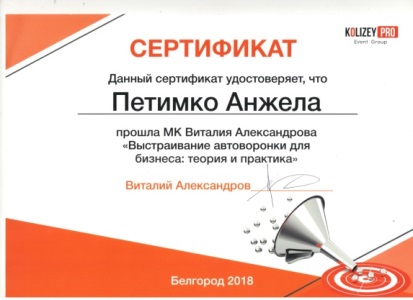 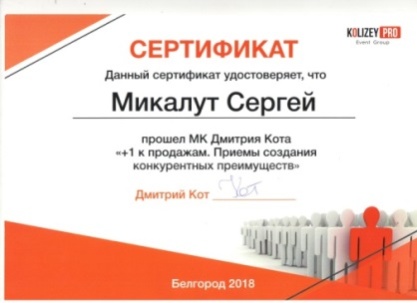 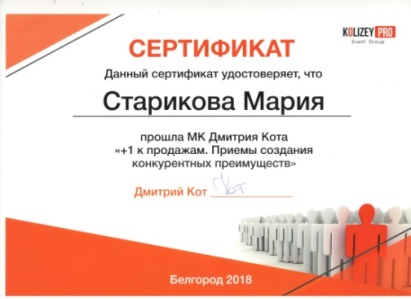 СЛАЙД 18
УЧАСТИЕ ПРЕПОДАВАТЕЛЕЙ КАФЕДРЫ В КОНФЕРЕНЦИЯХ, ФОРУМАХ, НАУЧНЫХ СЕМИНАРАХ
УЧАСТИЕ ПРЕПОДАВАТЕЛЕЙ И СТУДЕНТОВ КАФЕДРЫ МАРКЕТИНГА В ЗАСЕДАНИИ КОМИТЕТА ТПП РФ ПО ВЫСТАВОЧНО-ЯРМАРОЧНОЙ И КОНГРЕССНОЙ ДЕЯТЕЛЬНОСТИ (2019)
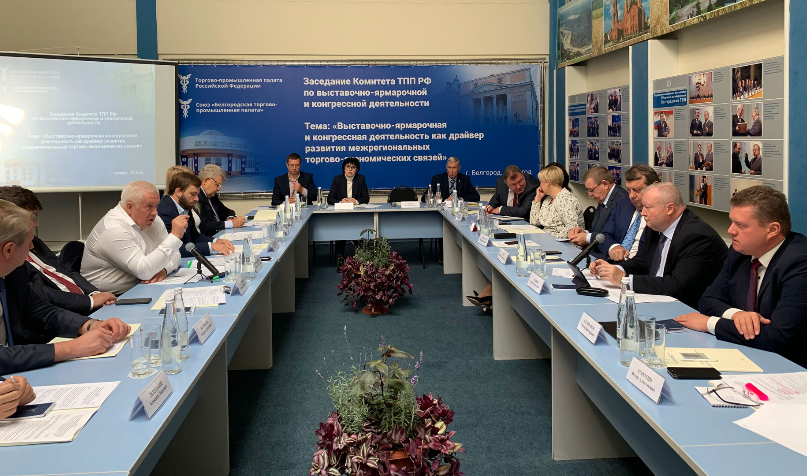 Тема мероприятия –  Выставочно-ярмарочная и конгрессная деятельность как драйвер развития межрегиональных торгово-экономических связей.
СЛАЙД 19
УЧАСТИЕ ПРЕПОДАВАТЕЛЕЙ КАФЕДРЫ В КОНФЕРЕНЦИЯХ, ФОРУМАХ, НАУЧНЫХ СЕМИНАРАХ
УЧАСТИЕ ПРЕПОДАВАТЕЛЕЙ КАФЕДРЫ МАРКЕТИНГА В 2-ОЙ МЕЖДУНАРОДНОЙ НАУЧНО-ПРАКТИЧЕСКОЙ КОНФЕРЕНЦИИ «ПРОСТРАНСТВЕННОЕ РАЗВИТИЕ  ТЕРРИТОРИЙ»(2019)
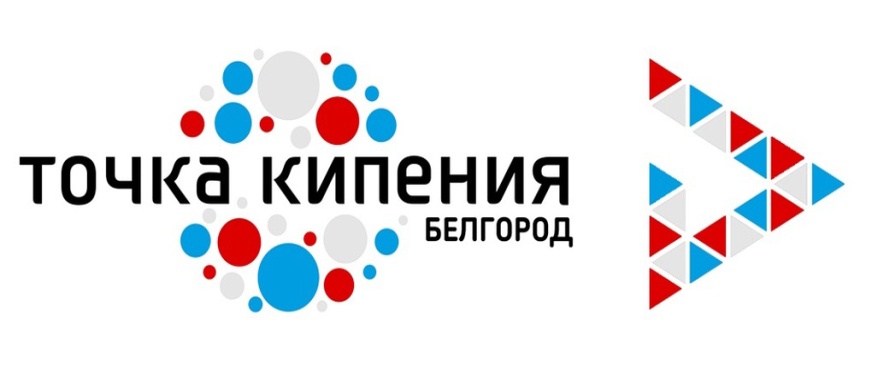 Старикова Мария Сергеевна, доктор экономических наук, профессор кафедры маркетинга БГТУ им. Шухова выступила с докладом «Повышение привлекательности территорий опережающего социально-экономического развития на основе аудита системы их продвижения».
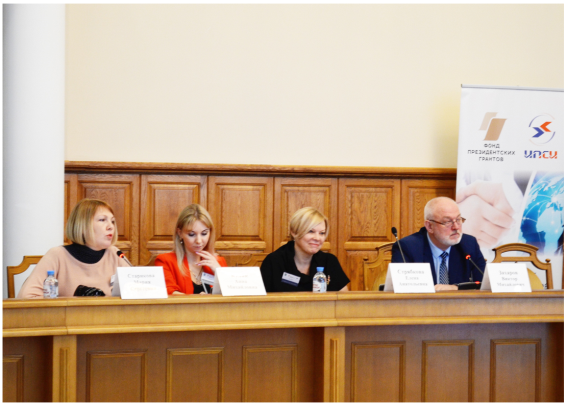 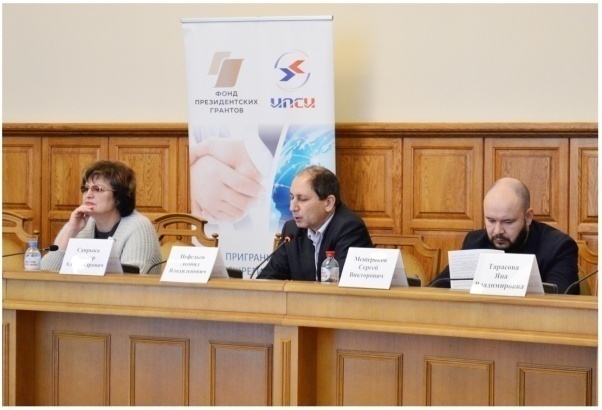 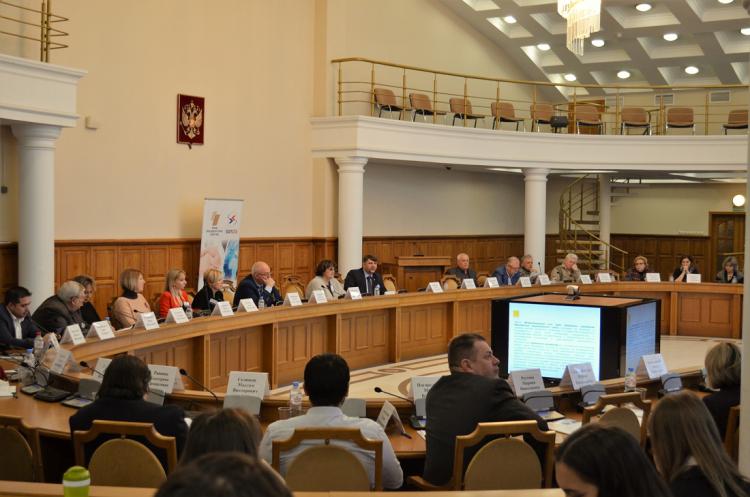 СЛАЙД 20
НАУЧНО-ИССЛЕДОВАТЕЛЬСКАЯ ДЕЯТЕЛЬНОСТЬ
(РЕЗУЛЬТАТИВНОСТЬ НАУЧНО-ИССЛЕДОВАТЕЛЬСКИХ РАБОТ)
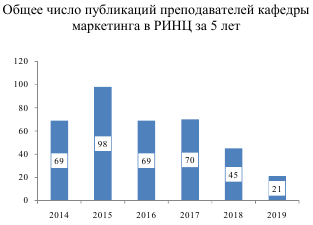 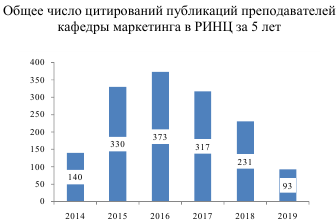 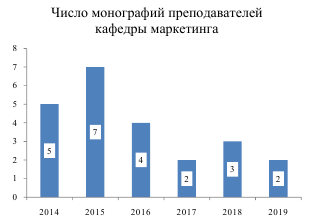 ТЕМАТИКА МОНОГРАФИЙ
СЛАЙД 21
ТЕМАТИКА НАУЧНЫХ НАПРАВЛЕНИЙ И ПРОЕКТОВ КАФЕДРЫ МАРКЕТИНГА
СЛАЙД 22
НАУЧНО-ИССЛЕДОВАТЕЛЬСКАЯ ДЕЯТЕЛЬНОСТЬ
(ПРОБЛЕМЫ И ПУТИ ИХ РЕШЕНИЙ)
СЛАЙД 23
НАУЧНО-ИССЛЕДОВАТЕЛЬСКАЯ РАБОТА
СТУДЕНТОВ
УЧАСТИЕ СТУДЕНТОВ В КОНКУРСАХ, КОНФЕРЕНЦИЯХ, НАУЧНЫХ ФОРУМАХ И ОЛИМПИАДАХ
СЛАЙД 24
НАУЧНО-ИССЛЕДОВАТЕЛЬСКАЯ РАБОТА
СТУДЕНТОВ
СЛАЙД 25
РЕЗУЛЬТАТЫ УЧАСТИЯ СТУДЕНТОВ В ОЛИМПИАДАХ, КОНКУРСАХ И КОНФЕРЕНЦИЯХ В 2016-2018 гг.
СЛАЙД 26
РЕЗУЛЬТАТЫ УЧАСТИЯ СТУДЕНТОВ В ОЛИМПИАДАХ, КОНКУРСАХ И КОНФЕРЕНЦИЯХ В 2016-2018 гг.
СЛАЙД 27
РЕЗУЛЬТАТЫ УЧАСТИЯ СТУДЕНТОВ В ОЛИМПИАДАХ, КОНКУРСАХ И КОНФЕРЕНЦИЯХ В 2016-2018 гг.
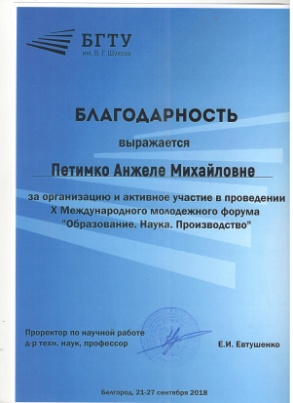 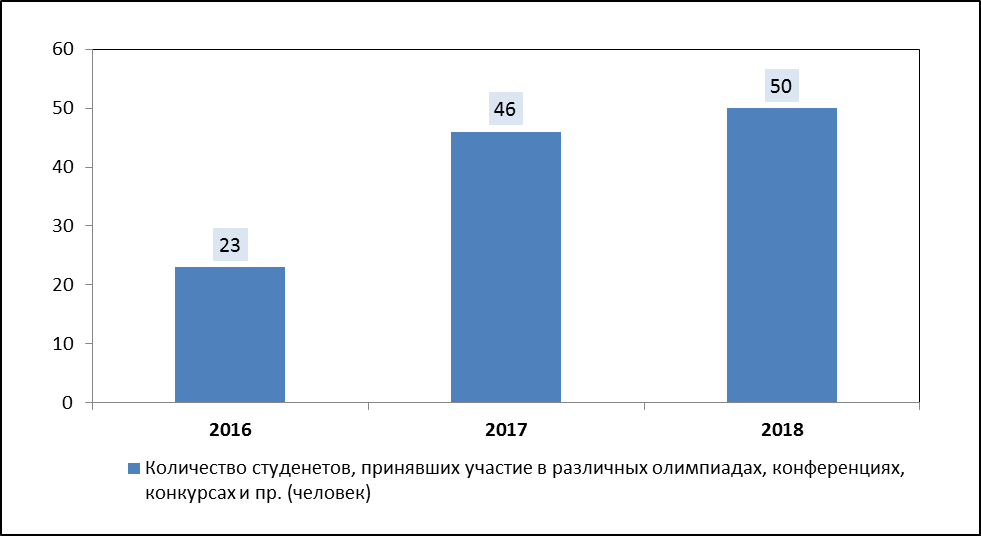 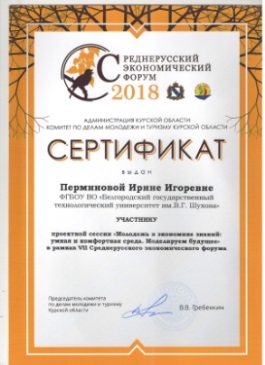 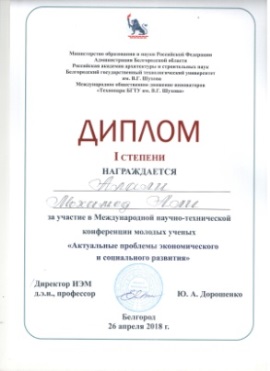 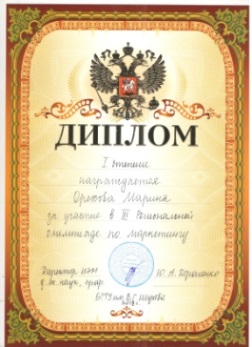 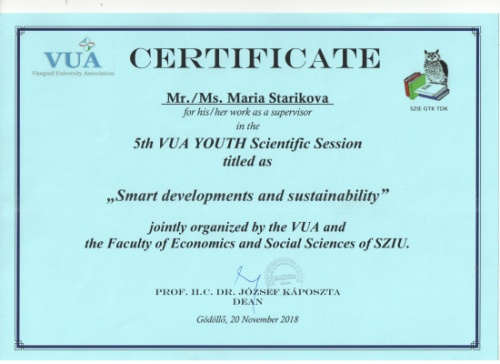 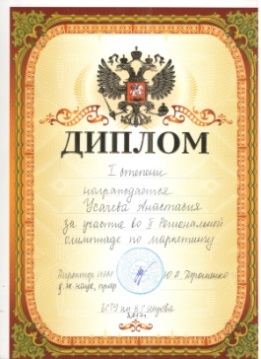 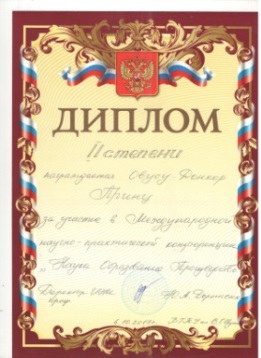 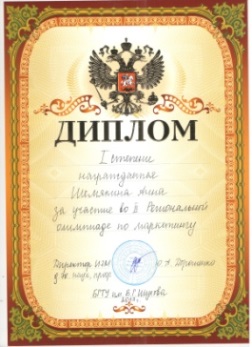 СЛАЙД 28
РЕЗУЛЬТАТЫ УЧАСТИЯ СТУДЕНТОВ В ОЛИМПИАДАХ, КОНКУРСАХ И КОНФЕРЕНЦИЯХ В 2016-2018 гг.
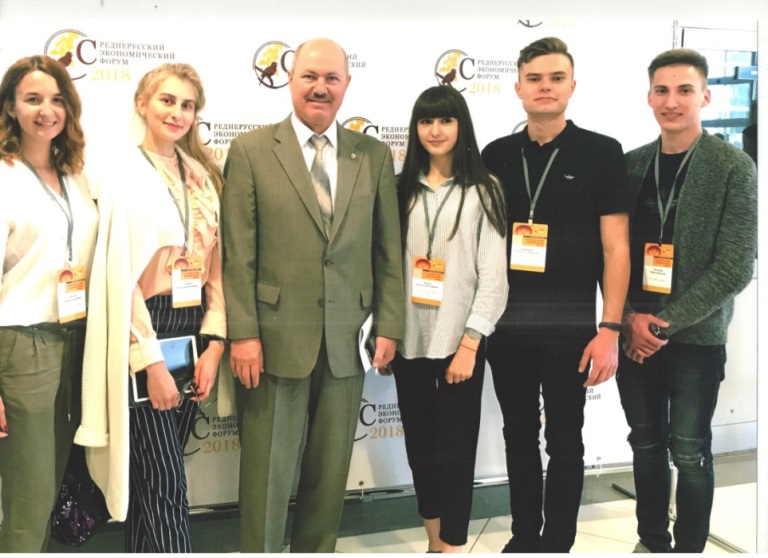 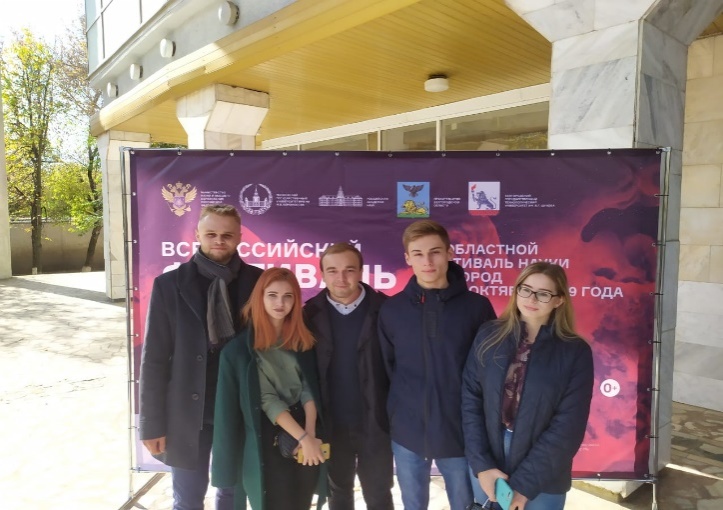 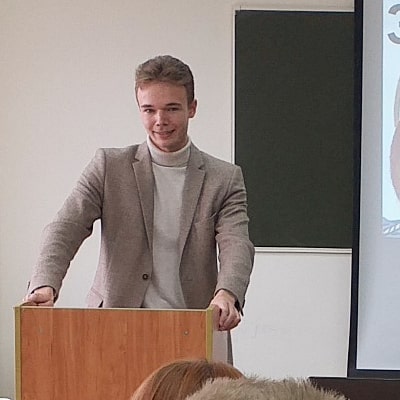 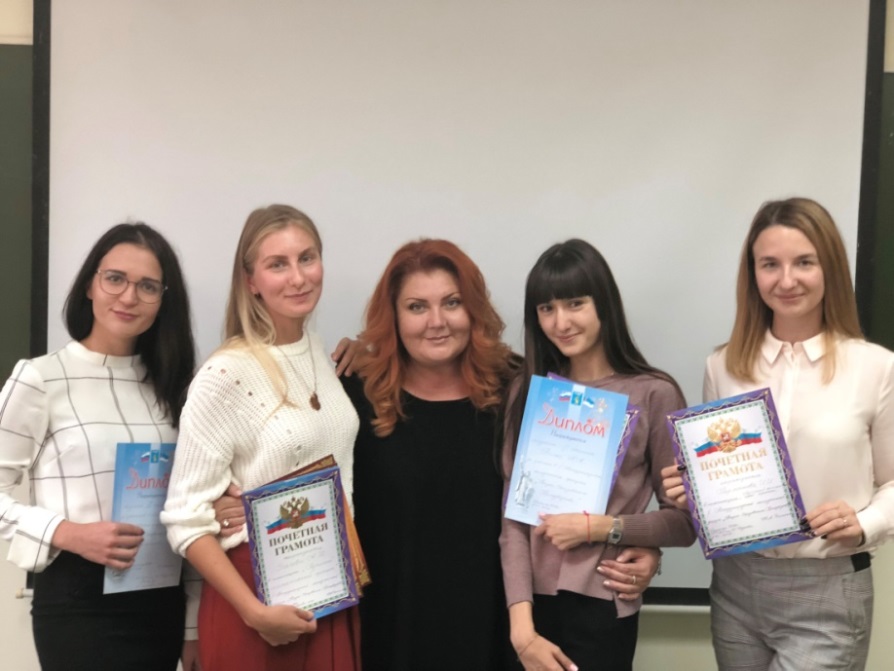 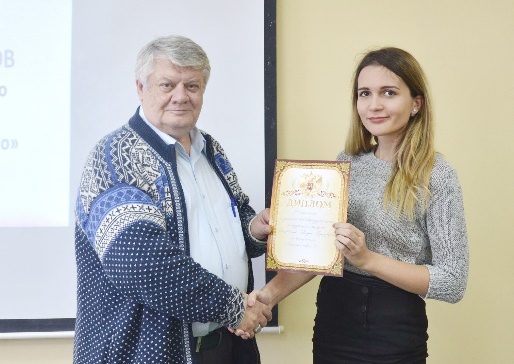 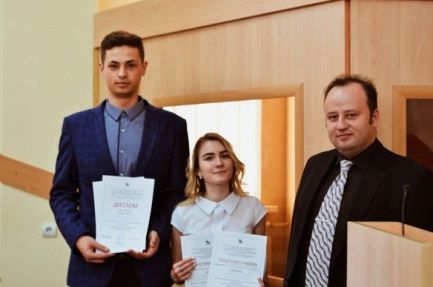 СЛАЙД 29
РЕЗУЛЬТАТЫ УЧАСТИЯ СТУДЕНТОВ В ОЛИМПИАДАХ, КОНКУРСАХ И КОНФЕРЕНЦИЯХ В 2016-2018 гг.
УЧАСТИЕ СТУДЕНТОВ КАФЕДРЫ МАРКЕТИНГА В 11 ВСЕМИРНОЙ НЕДЕЛЕ ПРЕДПРИНИМАТЕЛЬСТВА НА БАЗЕ БУДУЩЕГО
ПРОСТРАНСТВА КОЛЛЕКТИВНОЙ РАБОТЫ «ТОЧКА КИПЕНИЯ БЕЛГОРОД» (2018)
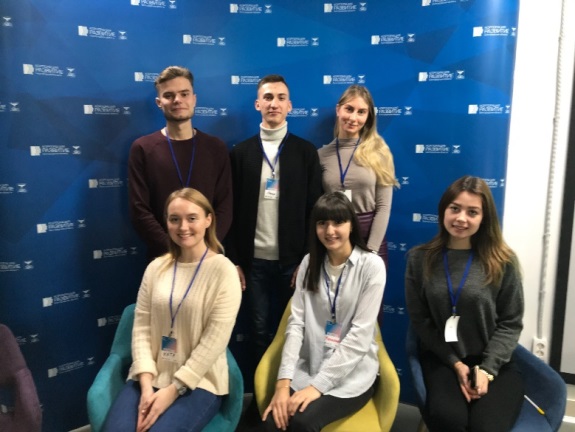 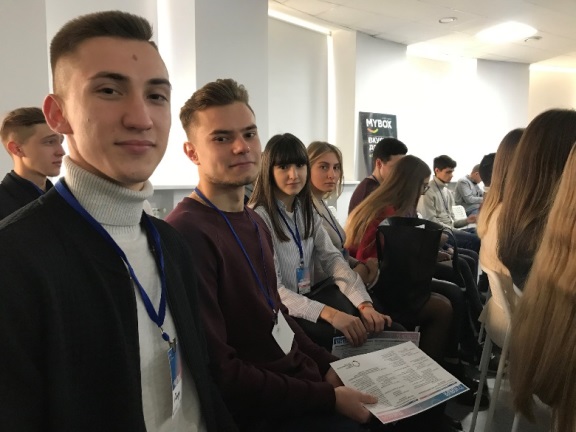 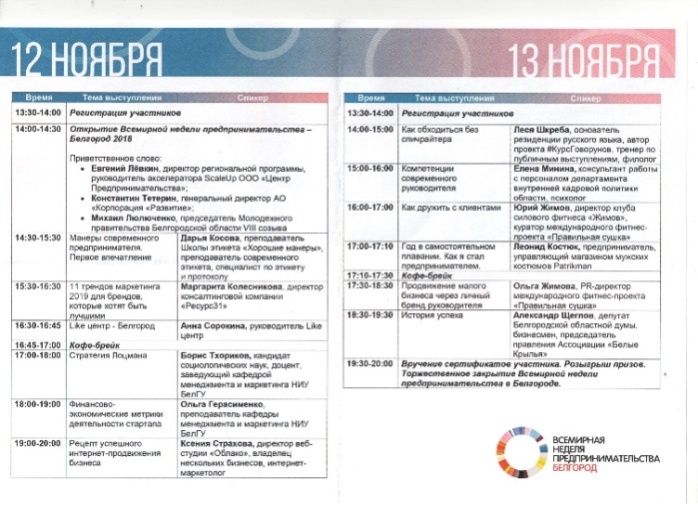 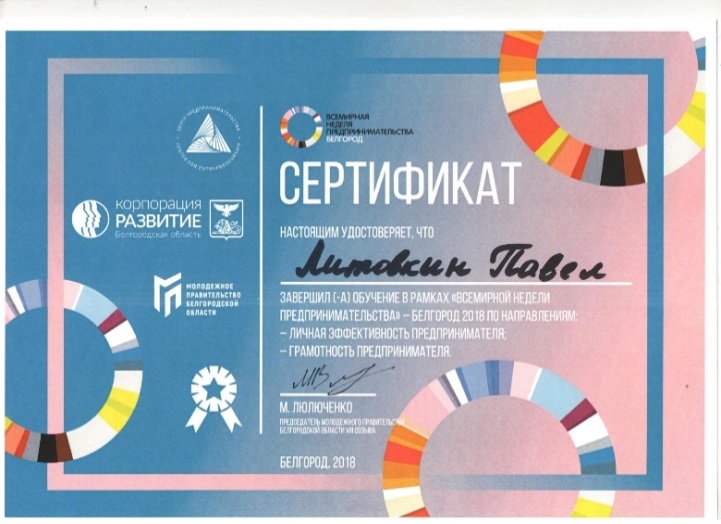 СЛАЙД 30
СТУДЕНЧЕСКОЕ НАУЧНОЕ ОБЪЕДИНЕНИЕ
«РЕГИОНАЛЬНЫЙ КЛУБ МАРКЕТОЛОГОВ»
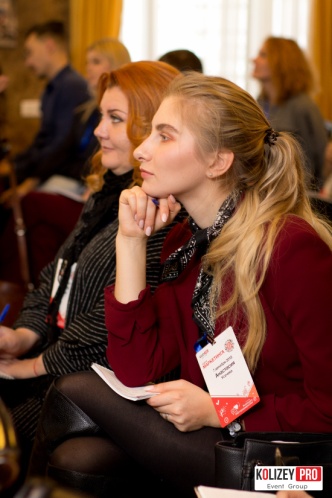 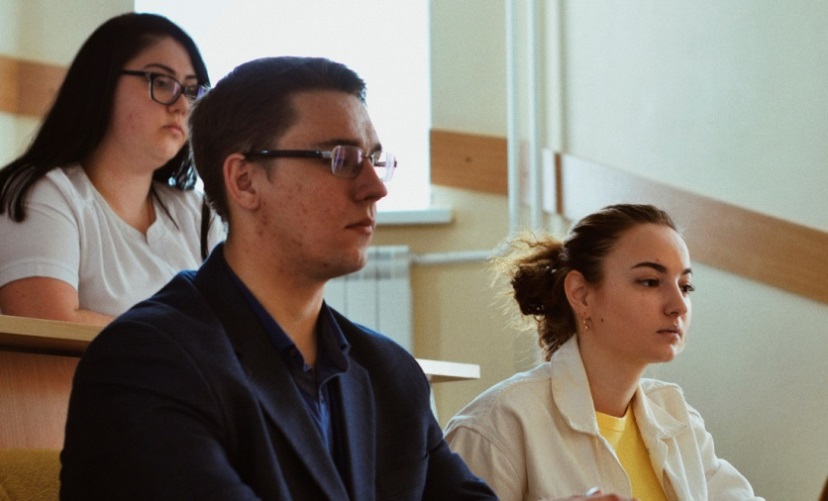 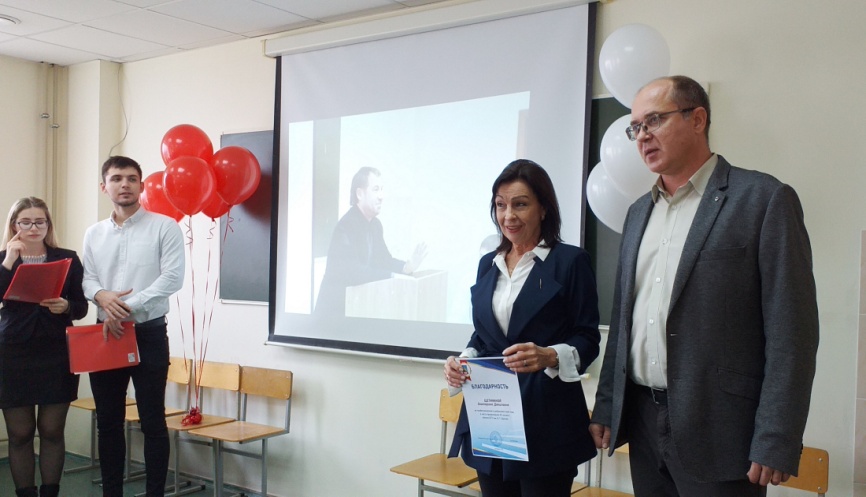 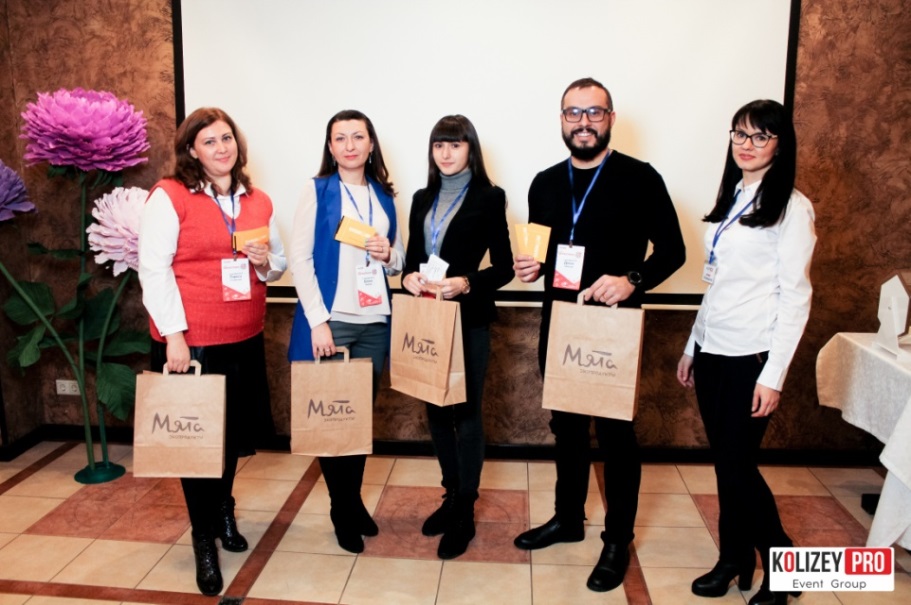 СЛАЙД 31
ПРАКТИКА СОТРУДНИЧЕСТВА ПРЕПОДАВАТЕЛЕЙ КАФЕДРЫ С ОРГАНИЗАЦИЯМИ БЕЛГОРОДА И БЕЛГОРОДСКОЙ ОБЛАСТИ
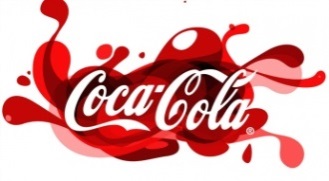 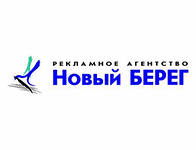 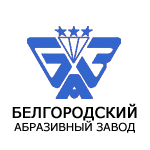 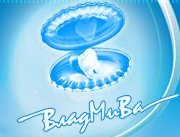 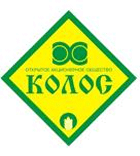 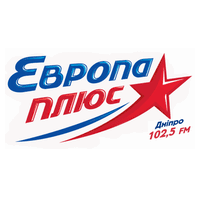 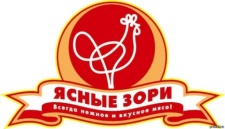 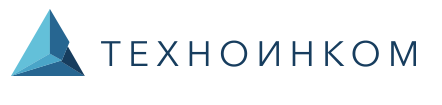 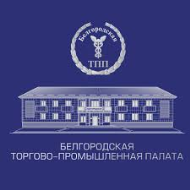 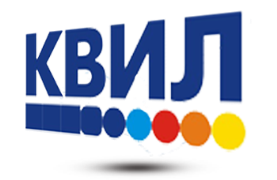 СЛАЙД 32
ТЕМАТИКА И ОБЪЕКТЫ ИССЛЕДОВАНИЯ ВЫПУСКНЫХ КВАЛИФИКАЦИОННЫХ РАБОТ
Примеры темы ВКР (по итогам защит 2019 г.)
Объекты исследования ВКР
СЛАЙД 33
МЕЖДУНАРОДНАЯ ДЕЯТЕЛЬНОСТЬ
(ИНДИКАТОРЫ МЕЖДУНАРОДНОЙ ДЕЯТЕЛЬНОСТИ)
СЛАЙД 34
МЕЖДУНАРОДНАЯ 
ДЕЯТЕЛЬНОСТЬ
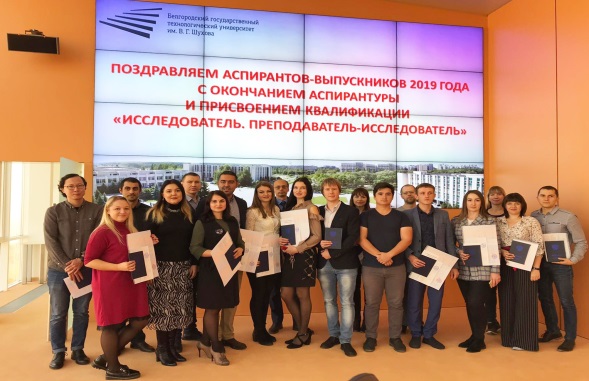 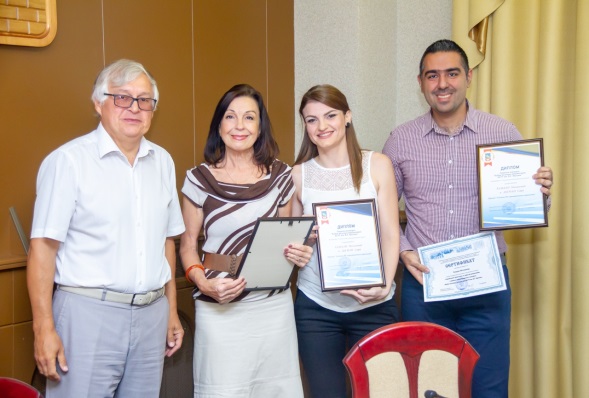 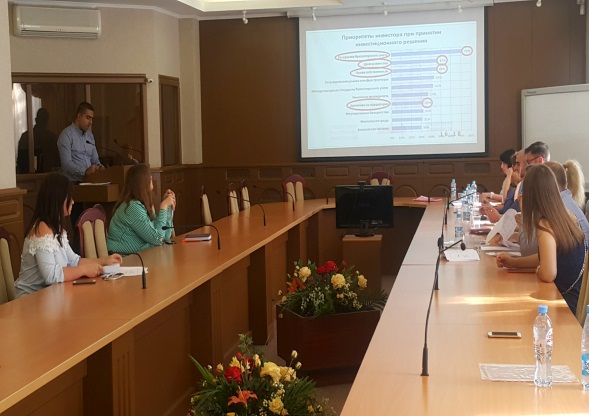 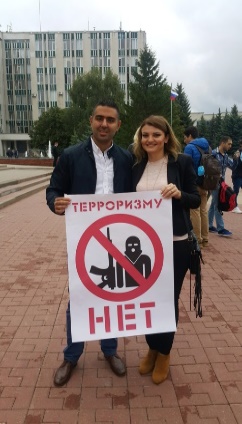 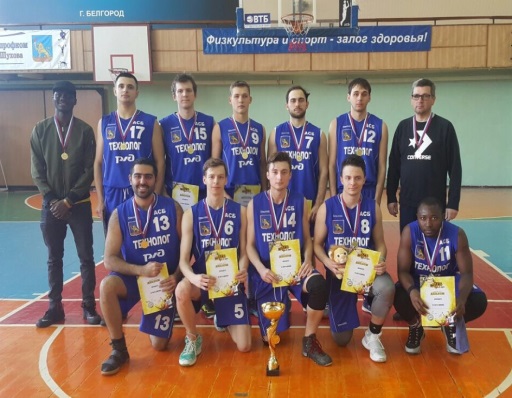 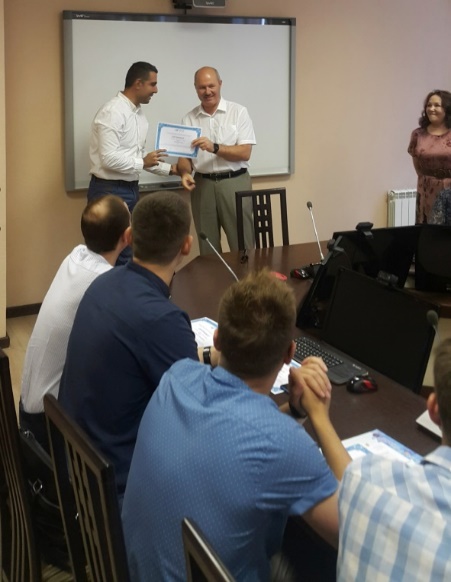 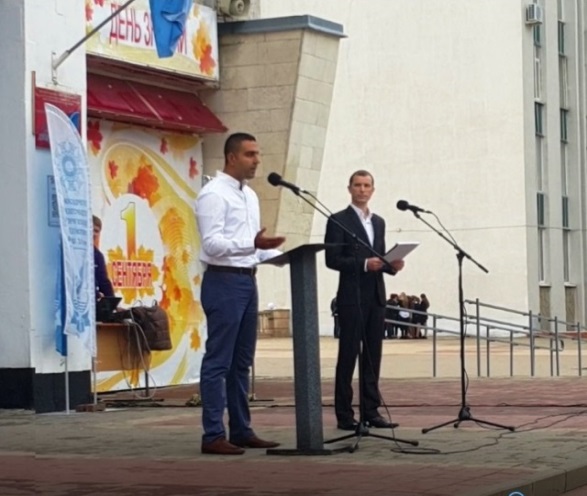 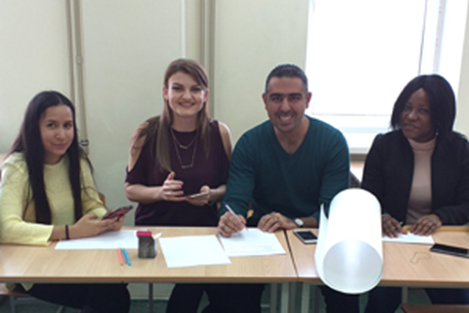 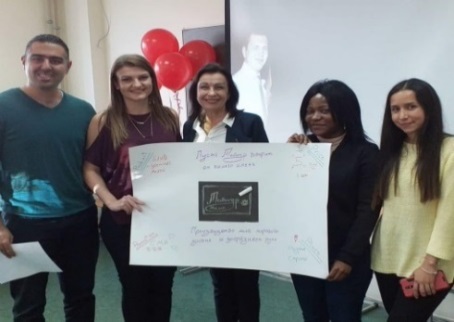 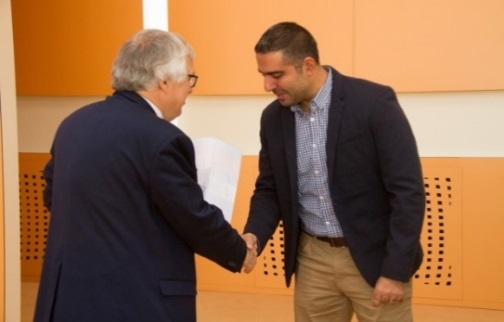 СЛАЙД 35
МОЛОДЕЖНАЯ НАУЧНО-СТУДЕНЧЕСКАЯ КОНФЕРЕНЦИЯ АВП В ВЕНГРИИ
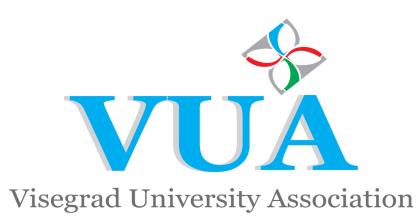 20 ноября 2018 года в здании Университета Сент Иштван, Геделле, Венгрия. Мероприятие было организовано совместно АВП и Университетом. В конференции приняли участие аспиранты 2-го курса, обучающиеся по направлению «Экономика и управление народным хозяйством» под руководством д.э.н., профессора Стариковой Марии Сергеевны - Овусу-Донкор Принц и Гиамфи Эрнест Донкор.
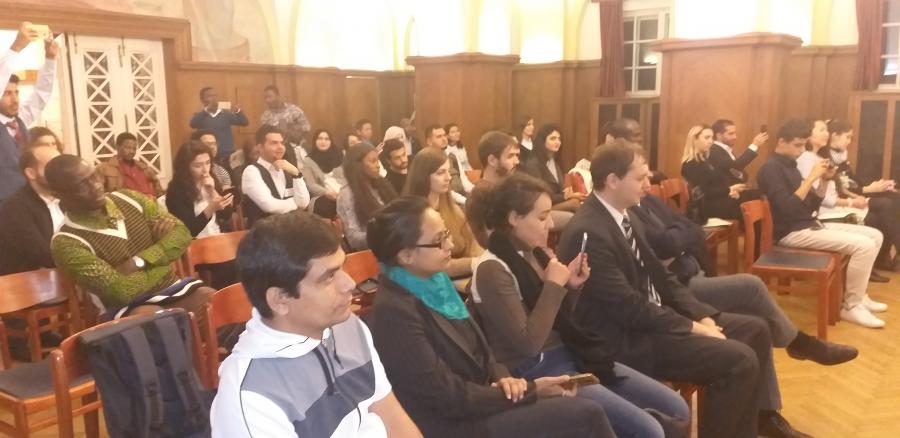 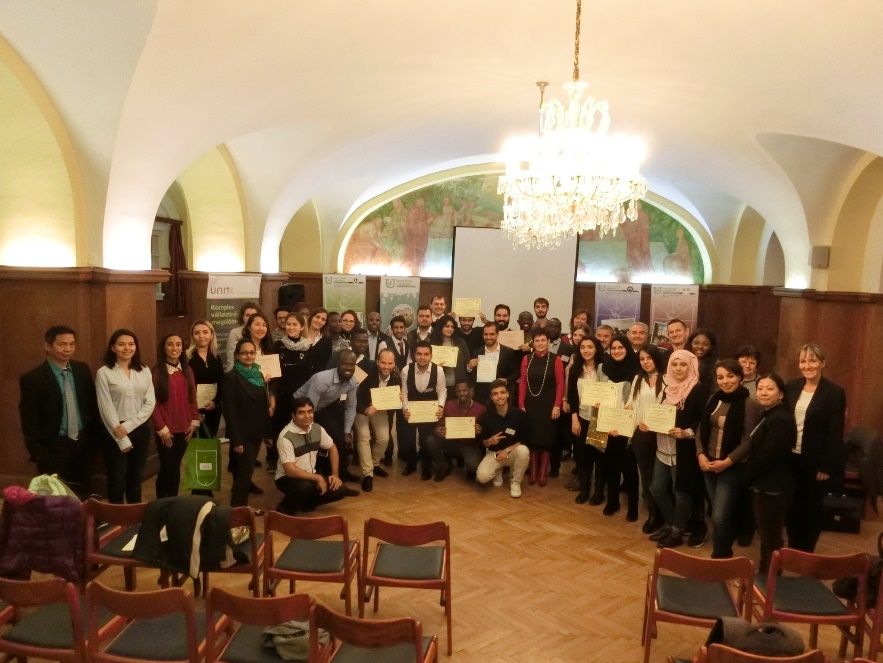 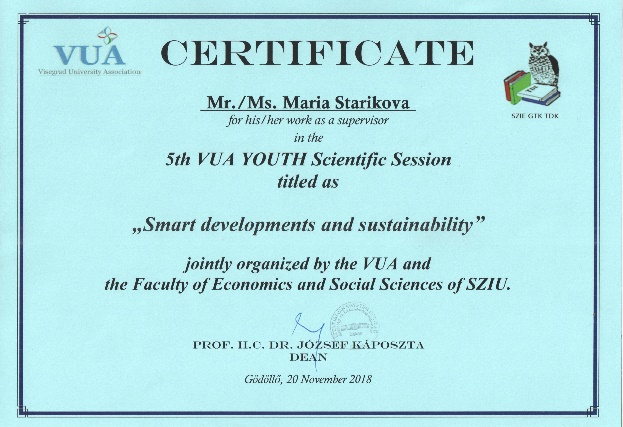 СЛАЙД 36
ИННОВАЦИОННАЯ ДЕЯТЕЛЬНОСТЬ(ПРОБЛЕМЫ И ПУТИ ИХ РЕШЕНИЙ)
СЛАЙД 37
ИННОВАЦИОННАЯ ДЕЯТЕЛЬНОСТЬ(ПРОБЛЕМЫ И ПУТИ ИХ РЕШЕНИЙ)
ПРИМЕР ПРИМЕНЕНИЯ ТЕХНОЛОГИИ ИННОВАЦИОННОГО ОБУЧЕНИЯ СТУДЕНТОВ КАФЕДЫ НА БАЗЕ НПО «ТЕХНОИНКОМ»
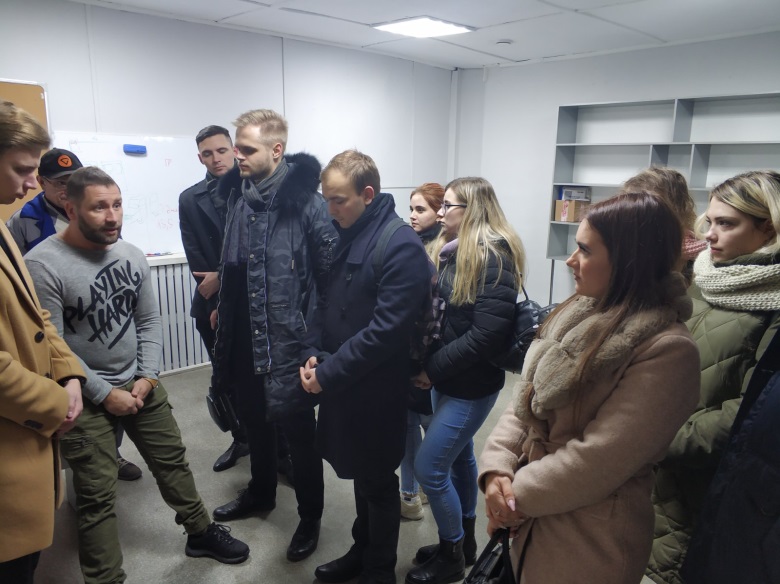 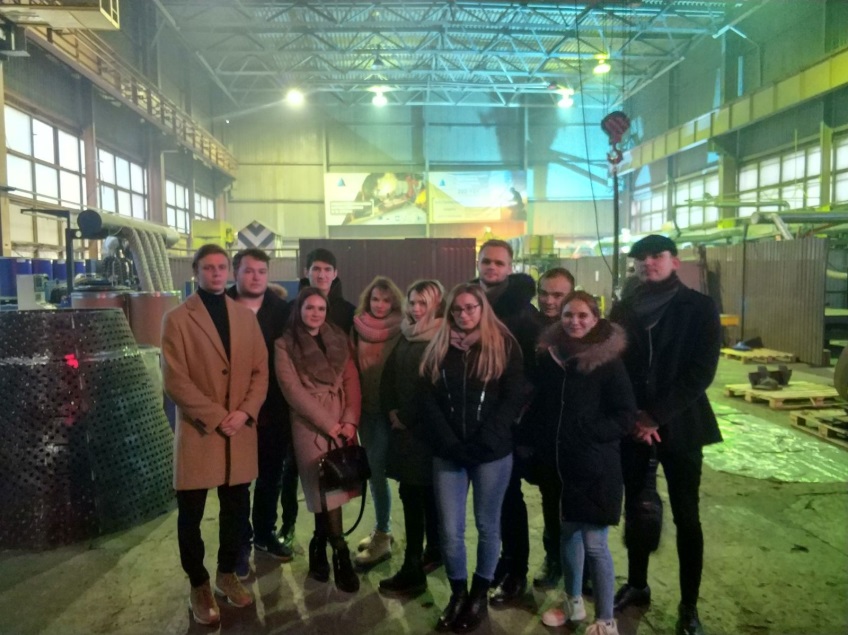 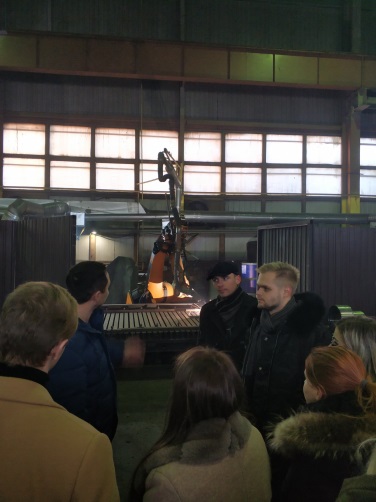 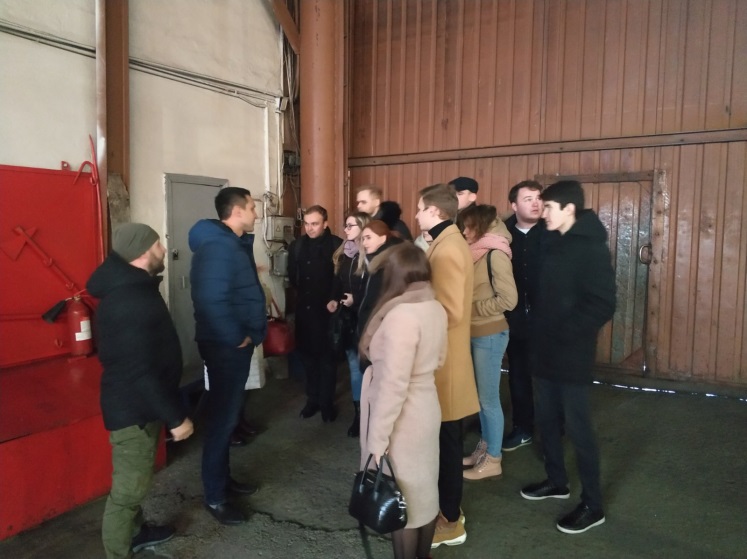 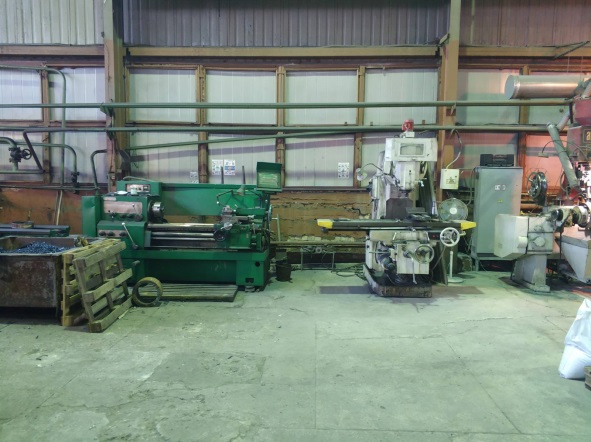 СЛАЙД 38
КУЛЬТУРНО-ВОСПИТАТЕЛЬНАЯ И СОЦИАЛЬНАЯ ДЕЯТЕЛЬНОСТЬ, ТРУДОУСТРОЙСТВО ВЫПУСКНИКОВ
ИНДИКАТОРЫ КУЛЬТУРНО-ВОСПИТАТЕЛЬНОЙ И СОЦИАЛЬНОЙ ДЕЯТЕЛЬНОСТИ
СЛАЙД 39
НАШИ ВЫПУСКНИКИ – НАША ГОРДОСТЬ!
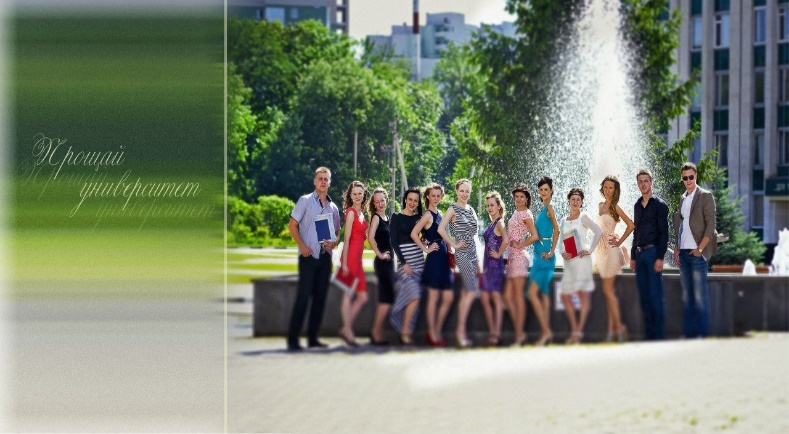 СЛАЙД 40
КУЛЬТУРНО-ВОСПИТАТЕЛЬНАЯ И СОЦИАЛЬНАЯ ДЕЯТЕЛЬНОСТЬ
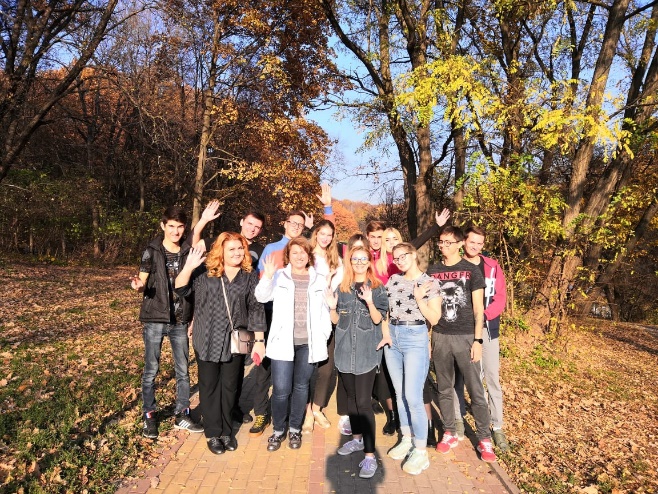 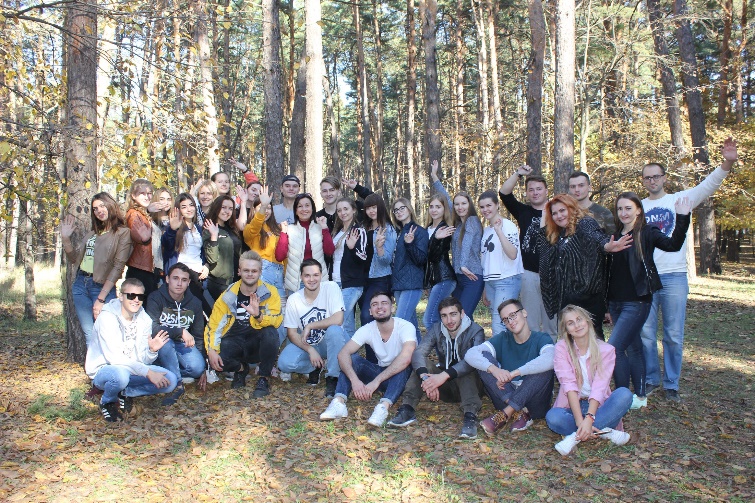 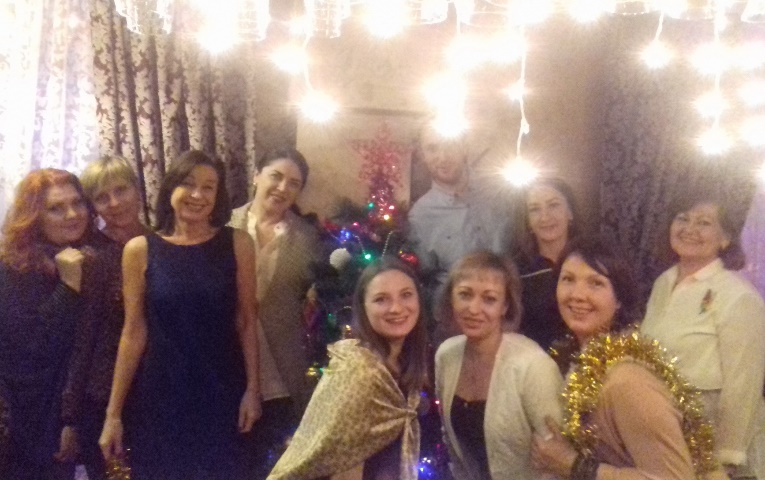 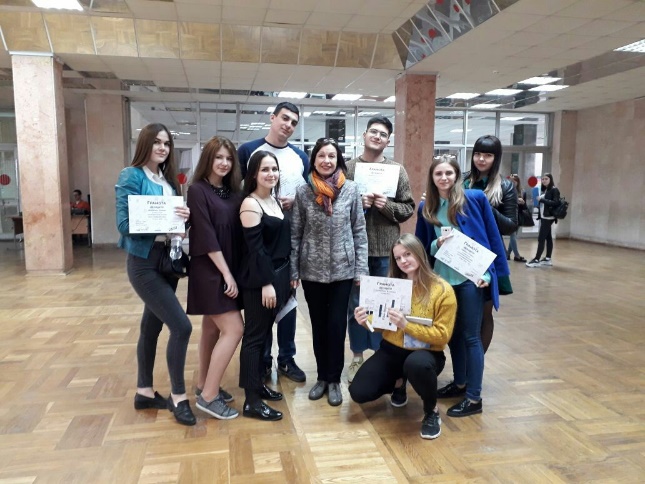 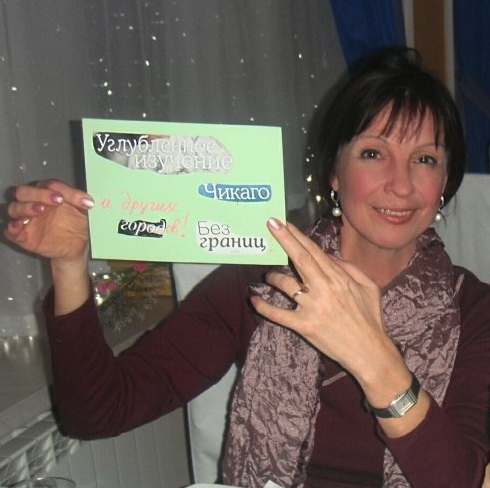 СЛАЙД 41
УЧАСТИЕ В СОЦИАЛЬНО-ЗНАЧИМЫХ
МАРКЕТИНГОВЫХ ПРОЕКТАХ
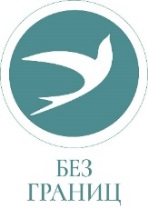 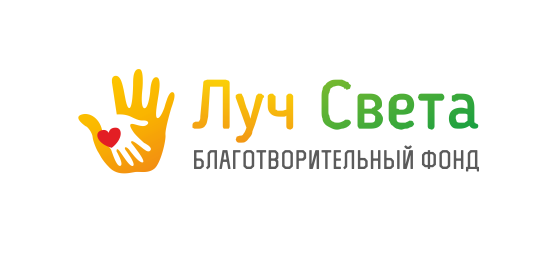 ПРОЕКТ: «Особые путешествия» (комплекс маркетинга)
Команда проекта: 
АНО «Центр инклюзивного туризма и социальной адаптации для людей с ОВЗ «Без границ»
Благотворительный Фонд «Луч Света»
Куратор проекта Т.С. Галдун. (договор от 25.10.19)
СОЦИАЛЬНЫЙ ПРОЕКТ для детей с ОВЗ  «Дорогами добра» (разработка коммуникативной стратегии)
ОГБУ «Многопрофильный центр реабилитации» г. Белгорода (договор от 28.11.19) – (ИВЕНТ-МАРКЕТИНГ)
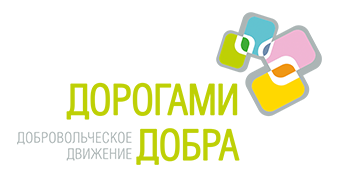 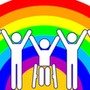 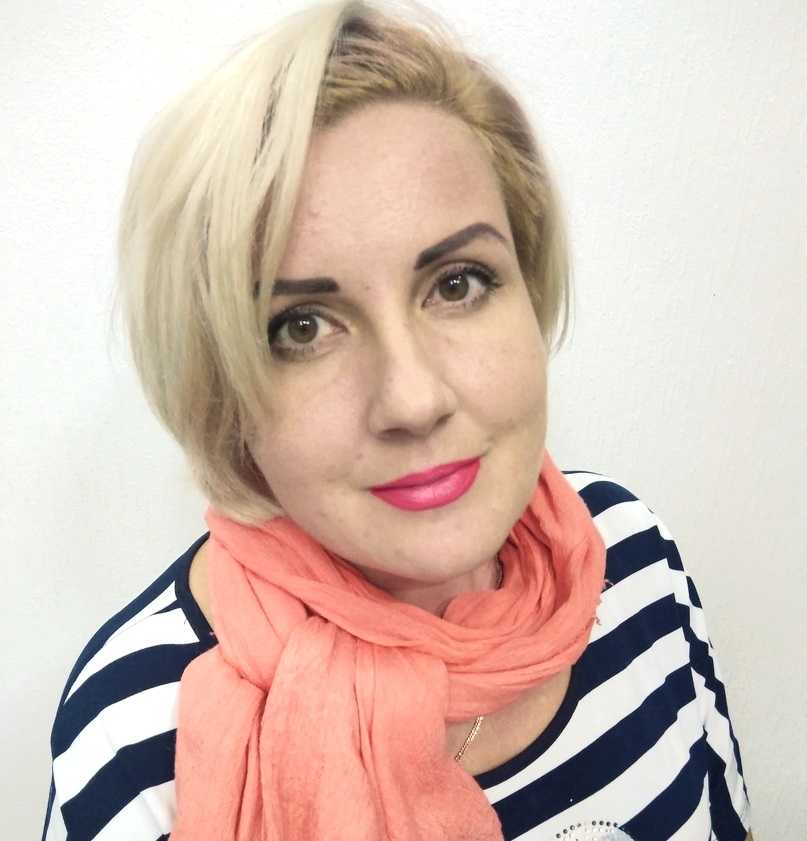 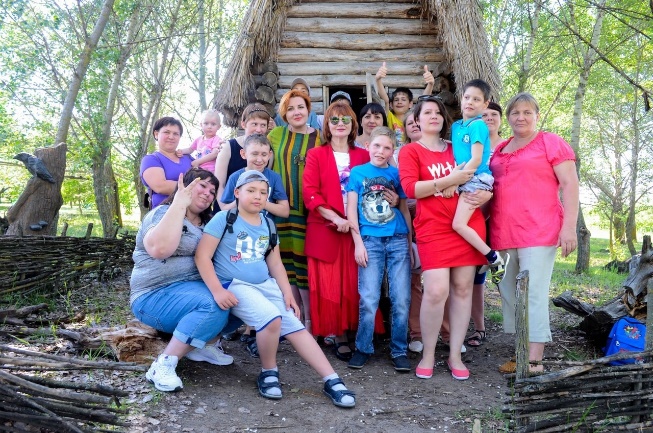 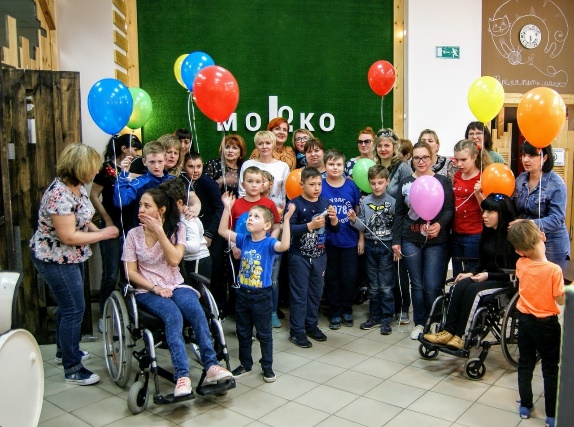 Анисимова Марина, 
директор АНО «БЕЗ ГРАНИЦ»
СЛАЙД 42
СТРАТЕГИЯ РАЗВИТИЯ КАФЕДРЫ МАРКЕТИНГА
КЛЮЧЕВЫЕ ЭЛЕМЕНТЫ СТРАТЕГИИ
2. ПРЕПОДАВАТЕЛИ
1. СТУДЕНТЫ
Цель: преподаватель – инноватор
(создание условий постоянного персонального развития сотрудников кафедры, использование креативных технологий)
Цель: студент-инноватор
(обеспечение студентов актуальными профессиональными знаниями с целью развития предпринимательских и иных компетенций)
3. ПАРТНЁРЫ
4. НАУЧНАЯ И УЧЕБНАЯ РАБОТА
Интеграция научной и учебной деятельности кафедры, создание коллективной ноосферы (человек-вуз-бизнес)
Цель: партнеры инноваторы (формирование устойчивой системы взаимодействия с научными и производственными предприятиями)
СЛАЙД 43
СТРАТЕГИЯ РАЗВИТИЯ КАФЕДРЫ МАРКЕТИНГА
ПРЕПОДАВАТЕЛИ
СТУДЕНТЫ
1. Развитие взаимодействия по схемеВЫТАЛКИВАНИЯ И ВЫТЯГИВАНИЯ
1. Обеспечение условий постоянного повышения квалификации и творческого потенциала сотрудников кафедры на базе организаций и проектов, в т.ч. международных
Схема ВЫТАЛКИВАНИЯ – формирование на этапе обучения уникальных персональных компетенций студента в соответствии с его персональным выбором будущей области трудоустройства)
2. Развитие концепции «бережливого производства» и социально-этичного маркетинга при обеспечении работы кафедры
Схема ВЫТЯГИВАНИЯ – формирование на этапе обучения уникальных персональных компетенций студента по заранее определённым критериям, выбранных будущим работодателем (кадровое сопровождение)
3. Развитие индивидуальных авторских
учебных модулей
2. Развитие коммуникационного сопряжения учащихся, выпускников и преподавателей
3. Развитие кафедральной интерактивной площадки на базе социальных сетей
4. Обеспечение выполнения научных и учебных задач поставленных в индивидуальных планах
СЛАЙД 44
СТРАТЕГИЯ РАЗВИТИЯ КАФЕДРЫ МАРКЕТИНГА
НАУЧНАЯ И УЧЕБНАЯ РАБОТА
ПАРТНЁРЫ
1. Развитие принятой концепции «кросс-интеграции» с предприятиями города и региона
1. Разработка и внедрение в учебный процесс авторских учебных модулей, в том числе e-learning курсов
Кросс-интегративное взаимодействие – это форма взаимодействия с внешним предприятием-партнёром, при котором осуществляется обмен научными и предпринимательскими компетенциями.
2. Развитие кафедральных научных площадок – регионального клуба маркетологов и дискуссионного клуба
3. Увеличение количества заявок на участие коллектива кафедры в НИР
2. Увеличение количества площадок проведения производственных практик студентами и выпускниками
3. Интеграция в сформированные территориально-производственные кластеры
4. Увеличение количества публикаций в рецензируемых изданиях
5. Переход от концепции «научного наставника» или «научного консультанта» к mentor-технологии
СЛАЙД 45
ДОРОЖНАЯ КАРТА РАЗВИТИЯ КАФЕДРЫ МАРКЕТИНГА
СЛАЙД 46
ДОРОЖНАЯ КАРТА РАЗВИТИЯ КАФЕДРЫ МАРКЕТИНГА
СЛАЙД 47